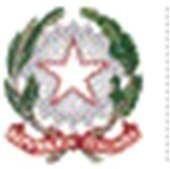 Ministero dell’Istruzione e del MeritoUfficio Scolastico Regionale per la CampaniaDirezione Generale
Filiera formativa tecnologico professionale Attivazione percorsi sperimentali per l’anno scolastico 2025/2026
Ettore Acerra
Direttore Generale USR per la Campania
Ministero dell'Istruzione e del Merito- USR per la Campania
La progettazione di un’offerta formativa integrata
Il raccordo tra i percorsi degli istituti tecnici e professionali, delle istituzioni formative accreditate dalle Regioni e degli ITS Academy, i contesti produttivi, il mondo delle imprese, delle professioni e i diversi stakeholder
Le opportunità per gli studenti e per il territorio
Una formazione integrata e orientata al mondo del lavoro
Piano nazionale di sperimentazione
Le scuole che hanno partecipato alla sperimentazione in CampaniaAnno scolastico 2024-2025
I.T.I. PARITARIO BRUNO AMIRANTE
"PALMIERI-RAMPONE-POLO" BENEVENTO
ISTITUTO TECNICO VILLAGGIO DEI RAGAZZI
IST. SUPERIORE "VITRUVIO MARCO POLLIONE
I. S. CARAVAGGIO  SAN GENNARO VES. -
IST SUP."GAETANO FILANGIERI"
I.I.S." G.MARCONI"-T.ANN.TA-
I.IS "ENZO FERRARI" CASTELLAMMARE DI STABIA
I. S ." NITTI" PORTICI
I.S.   L.A-I.P.I.A.  ."F. GRANDI"
I.S.I.S. "D'ESTE-CARACCIOLO"
IST. SUP ATTILIO ROMANO'
I.S.I.S. "E.CARUSO"
I.T E.MATTEI-CASAMICCIOLA-
"E. FERRARI" - BATTIPAGLIA
"B. FOCACCIA" - SALERNO
"A. PACINOTTI" - SCAFATI
CONVITTO NAZIONALE "T.TASSO" SALERNO
In Campania 16 Istituti Tecnici Superiori
Istituto Tecnico Superiore Tecnologie innovative per i beni e le attività culturali e turistiche, BACT, Napoli   
Istituto Tecnico Superiore TEC MOS, Tecnologie e Sicurezza per la Mobilità Sostenibile, Caserta
Istituto Tecnico Superiore per la Mobilità sostenibile – Settore Trasporti Marittimi, Napoli
Istituto Tecnico Superiore Moda Campania, Napoli    
Istituto Tecnico Superiore per le Nuove tecnologie per il made in Italy – Sistema meccanica, ITS Manifattura Meccanica MA.ME., Napoli                      
Istituto Tecnico Superiore Energy-lab, Benevento
Istituto Tecnico Superiore Ermete, Avellino
Istituto Tecnico Superiore Antonio Bruno, Avellino
Istituto Tecnico Superiore Campania Moda, Napoli
Istituto Tecnico Superiore Casa Campania, Napoli
Istituto Tecnico Superiore TE.LA. – Territorio del Lavoro, Salerno 
Istituto Tecnico Superiore Academy Newtech SI, Salerno   
Fondazione ITS SCI.TEC.VITA, Napoli
Istituto Tecnico Superiore Campania Hitech & Communication, Napoli
ICT Campus ITS Academy, Benevento
Istituto Tecnico Superiore Ma.De. Academy, Napoli
L’obiettivo per il prossimo anno scolastico 2025-2026
L’ampliamento del progetto a nuovi istituti e percorsi, grazie alla imminente pubblicazione di un bando nazionale.
Questo permetterà una diffusione capillare del percorso quadriennale, con opportunità di accesso privilegiato agli ITS, già riconosciuti in Campania per l’elevata qualificazione in numerosi settori.
La sperimentazione implica una profonda revisione dei percorsi formativi
LA PROPOSTA PROGETTUALE
Requisiti di partecipazione ed elementi della proposta progettuale: chi può ACCEDERE?
Si può partecipare come SCUOLA o come Reti di scuole in questo caso è necessaria una scuola proponente:
Delibere del C.D.I. e CD 
La progettazione di almeno un percorso quadriennale di istruzione tecnica e professionale e l’integrazione con almeno un percorso per il conseguimento del diploma professionale di IeFP, ove esistente e affine o correlato alla filiera, e un percorso di ITS Academy, di area tecnologica coerente con l’indirizzo di riferimento;
La dichiarazione di impegno a costituirsi in rete ai sensi dell’art. 2, comma 1
L’attivazione del partenariato con almeno una impresa afferente all’ITS Academy in rete;
Quadro orario;
Formulario
Gli elementi caratterizzanti il progetto sperimentale
La progettazione preliminare di un’offerta formativa integrata
Il modello curriculare potenziando le competenze di base linguistiche, storiche, matematiche e scientifiche, giuridiche ed economiche, le competenze tecnico-professionali riguardanti i profili in uscita,  l’adeguamento e rimodulazione del calendario scolastico annuale e dell’orario settimanale delle lezioni, in relazione al curricolo medesimo, ai sensi degli articoli 4 e 5 del decreto del Presidente della Repubblica n. 275/1999;
La strutturazione di processi di continuità e orientamento all’interno della filiera e degli accordi di partenariato
Gli elementi caratterizzanti il progetto sperimentale
La progettazione, da parte degli ITS Academy aderenti alla rete, di idonei interventi a favore degli studenti, sulla base dell’offerta formativa integrata
Il consolidamento e potenziamento delle esperienze on the job che gli studenti possono effettuare dopo i quindici anni
Il potenziamento delle ore dedicate ai PCTO, distintamente per i diversi ordini di studio
Il potenziamento del processo di internazionalizzazione
L’introduzione di moduli didattici e attività laboratoriali svolti da soggetti provenienti dai settori imprenditoriali e delle professioni, mediante la stipula di contratti di prestazione d’opera
Il ricorso alla flessibilità didattica e organizzativa alla didattica laboratoriale, all’adozione di metodologie innovative
La partecipazione dei CPIA
I CPIA che aderiscono all’accordo di rete possono erogare percorsi di istruzione tecnica, in via sperimentale ai sensi dell’art. 11 del D.P.R. 8 marzo 1999, n. 275. A tal fine, si fa presente che l’attivazione dei suddetti percorsi sperimentali sarà definita mediante un ulteriore avviso pubblico che verrà emanato con successivo decreto dipartimentale.
LA COSTRUZIONE DEL CURRICOLO DI FILIERA
Principio di autonomia su tutto il quadriennale
Saranno potenziate le discipline che concorrono al raggiungimento dei risultati di apprendimento definiti dalle linee guida per l’esame di Stato;
Le discipline tecniche avranno inoltre il supporto della filiera per il raggiungimento di competenze tecniche specifiche;
Utilizzo dei Framework europei per l’accertamento e l’analisi delle competenze trasversali e transdisciplinari;
Alcune precisazioni
Il formulario viene compilato dalle istituzioni scolastiche che presentano candidatura in qualità di proponenti
La scuola che ha già avuto l’autorizzazione nell’a.s. 24-25 sulla medesima area tecnologica NON DEVE CHIEDERE NULLA;
La scuola che nell’a.s. 24-25 era già stata autorizzata ma non aveva attivato la classe NON DEVE CHIEDERE NULLA
Se una scuola vuole attivare due percorsi su DUE aree tecnologiche differenti sono necessarie due candidature
Se la scuola vuole attivare due profili nella medesima area e filiera allora è sufficiente una sola candidatura
Alcune precisazioni
Il codice scuola è quello correlato all’indirizzo NON è IL CODICE MECCANOGRAFICO
ll CODICE FILIERA sarà fornito dal MIM perchè già codificato;
è necessario che sia presente e schedulata un’azienda afferente all’ITS e COERENTE CON IL PROFILO DELINEATO
ESEMPIO DI QUADRO ORARIOuna proposta
Punti di attenzione
Mantenimento delle ore ordinamentali: il curricolo di filiera 
Questione compresenze docenti (come utilizzare le ore in più derivanti dalla conferma dell’organico)
Quadro orario rimodulato nell’ambito del curricolo di filiera
Le ore sono attività progettate insieme da da scuola/ ITS/azienda
 Orientare verso i percorsi 4+2 (ampliare il potenziale bacino di utenza) 
L’accompagnamento dei docenti per il tramite dell’INDIRE
Possibile premialità per la progettazione (fondi ad hoc) o gli istituti che si distingueranno nell’a.s. 25/26

Autonomia non significa riduzione del monte ore ordinamentale